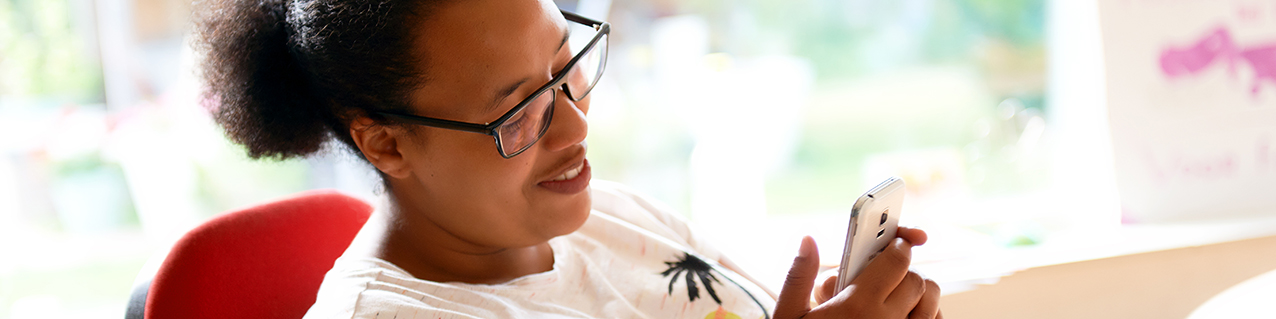 Anna
[Speaker Notes: Wie heeft er wel eens pijn in zijn mond gehad? 
…
Net als Anna, zij heeft iedere dag pijn aan haar mond. 

Dat willen wij oplossen, onze droom is een goed gebit met de behulp van KIT]
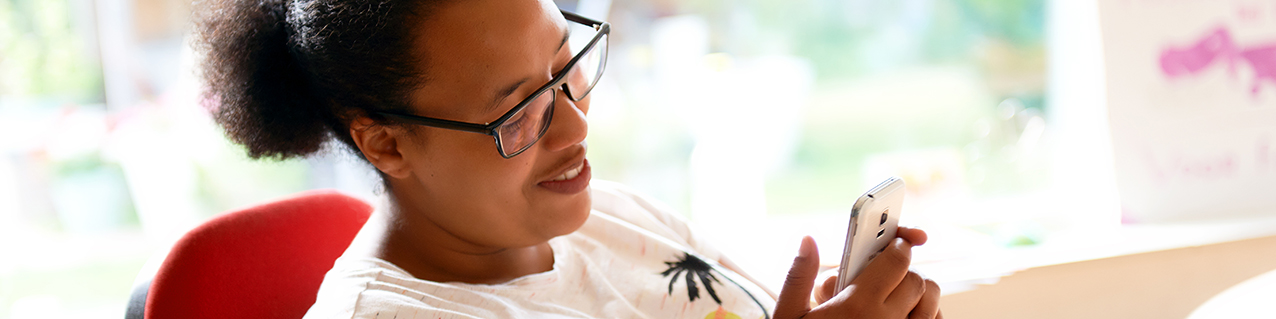 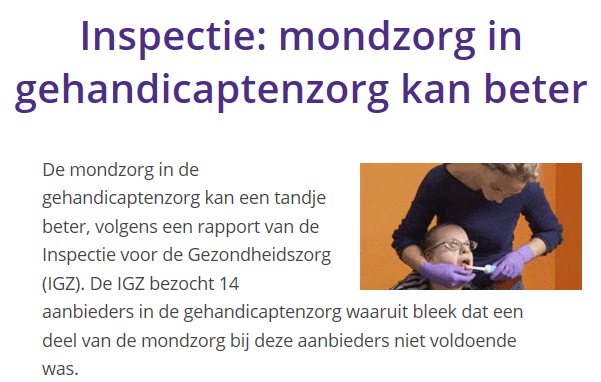 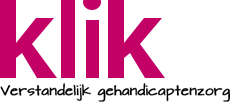 Mensen met een verstandelijke beperking hebben vaker problemen met hun gebit. Daarnaast kan pijn in de mond gedragsproblemen veroorzaken.
[Speaker Notes: En Anna is niet alleen, 80%  van de mensen met een verstandelijke beperking heeft mondklachten. 
Daardoor zijn controles en behandelingen vervelende ervaringen. 
Er is weinig kennis over goede mondzorg, zowel bij cliënt als begeleider. 

Op dit moment werken reactief, ofwel, we lossen de mondproblemen achteraf op. Dit lijdt tot hoge zorgkosten.]
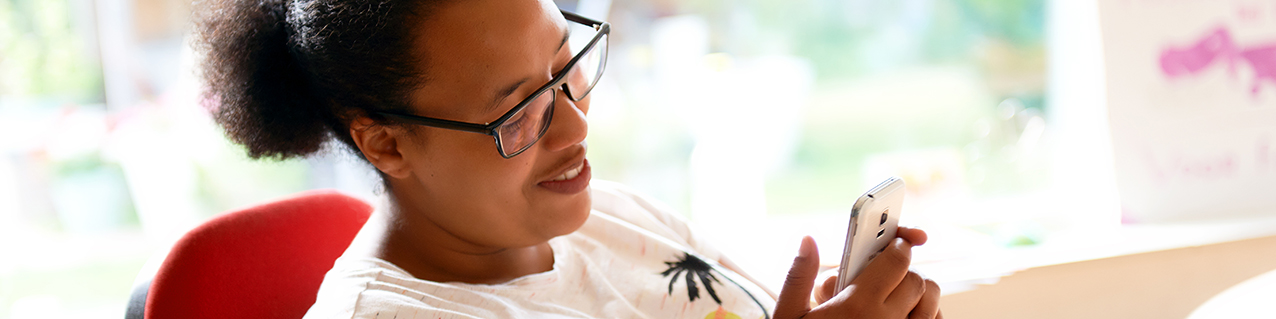 Anna poetst zelf haar tanden, 
Maar ze houdt een zere mond
Anna weet niet of ze goed poetst, tips zijn welkom
[Speaker Notes: Anna wil graag zelf haar gebit onderhouden en ze wil af van de pijn die ze heeft.]
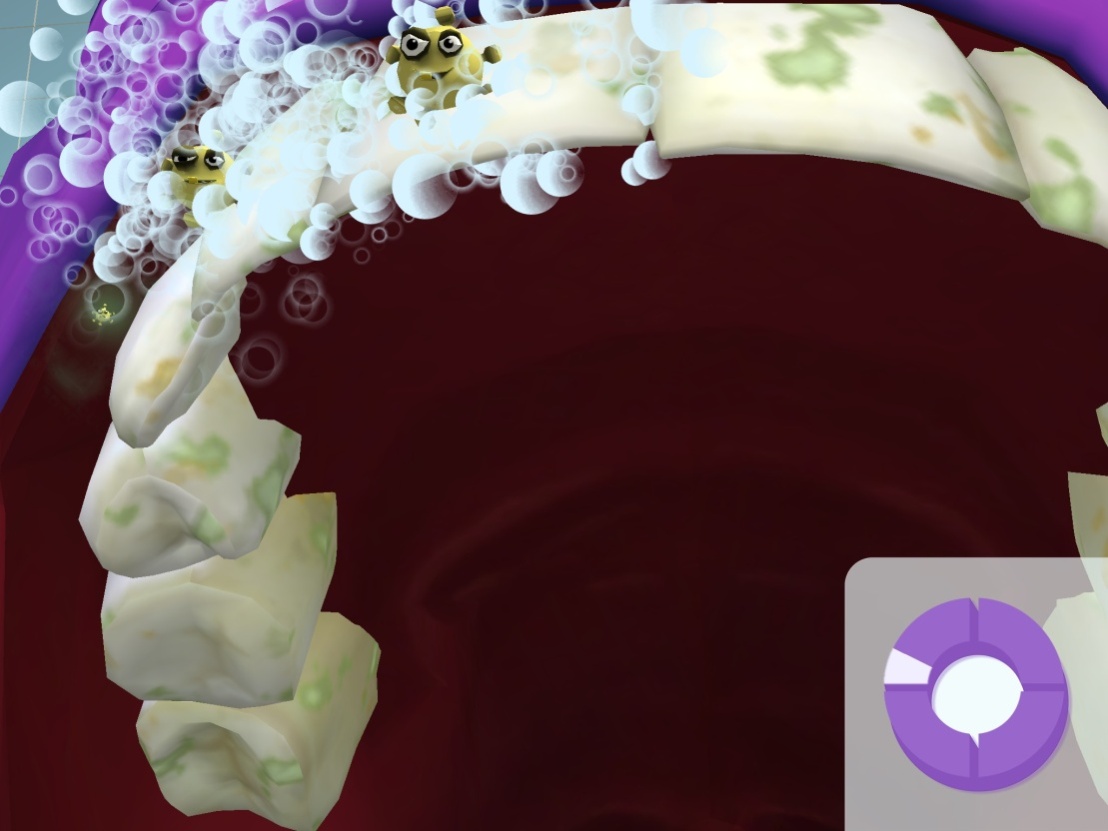 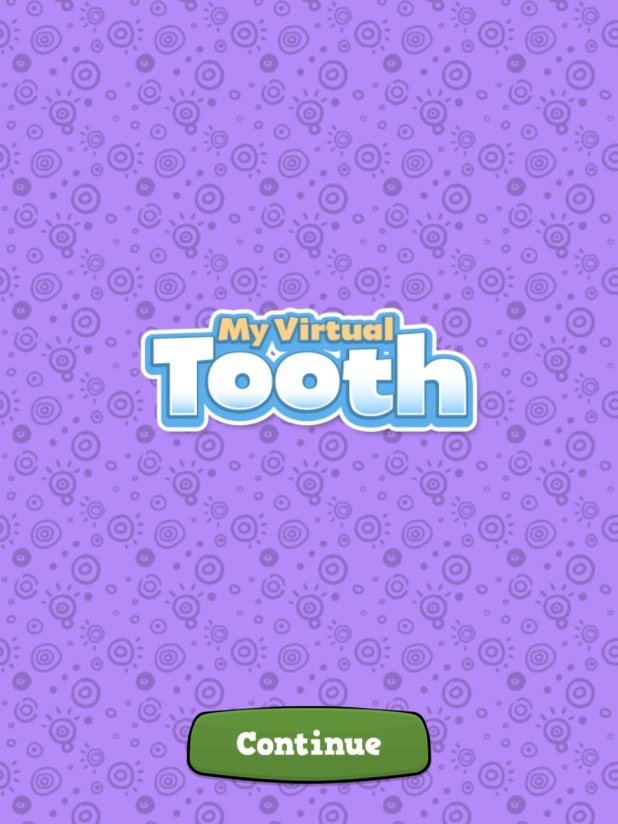 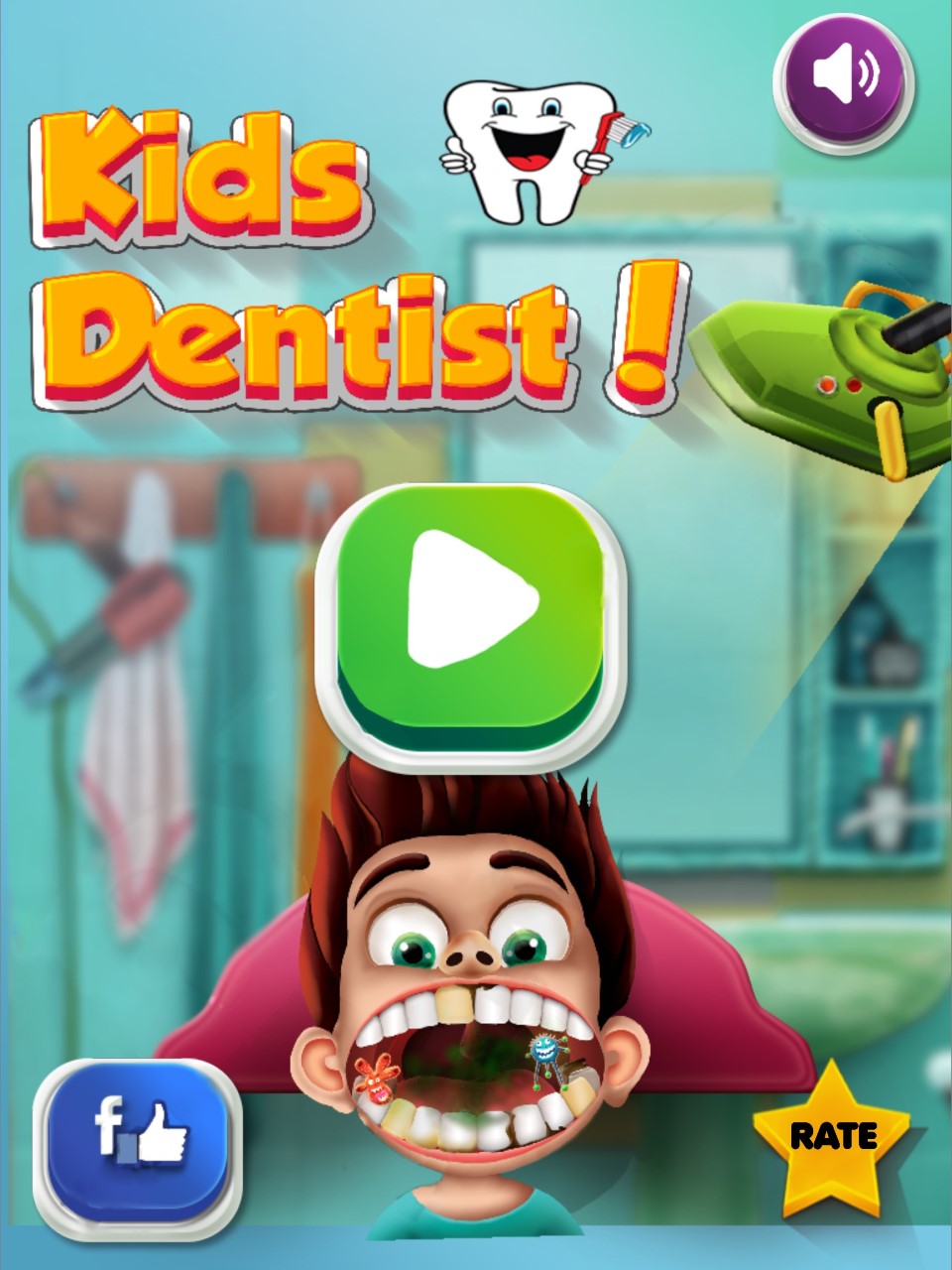 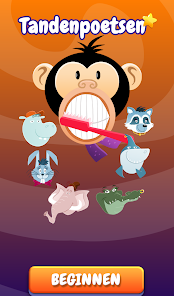 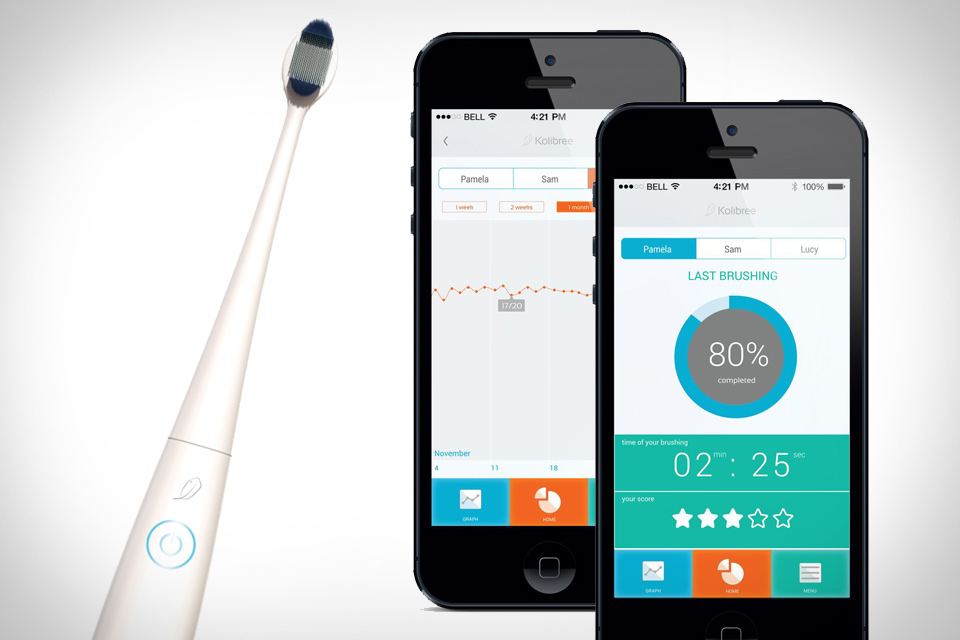 [Speaker Notes: Samen met Anna zijn we binnen bestaande oplossingen op onderzoek uitgegaan. 
Deze spelletjes en apps. 

KRUIS 

- Helpen Anna niet haar mond beter te verzorgen. 
- Ze gaan te snel voor Anna
- Zijn te kinderachtig
- En niet iedereen heeft een smartphone of tablet en dan zijn deze apps dus geen optie

KLIK]
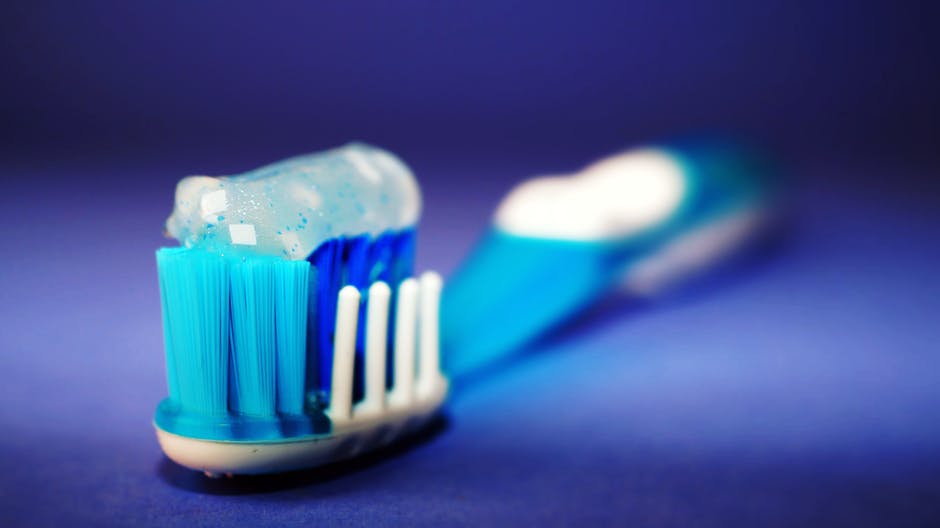 DE 
OPLOSSING
Onze ambitie
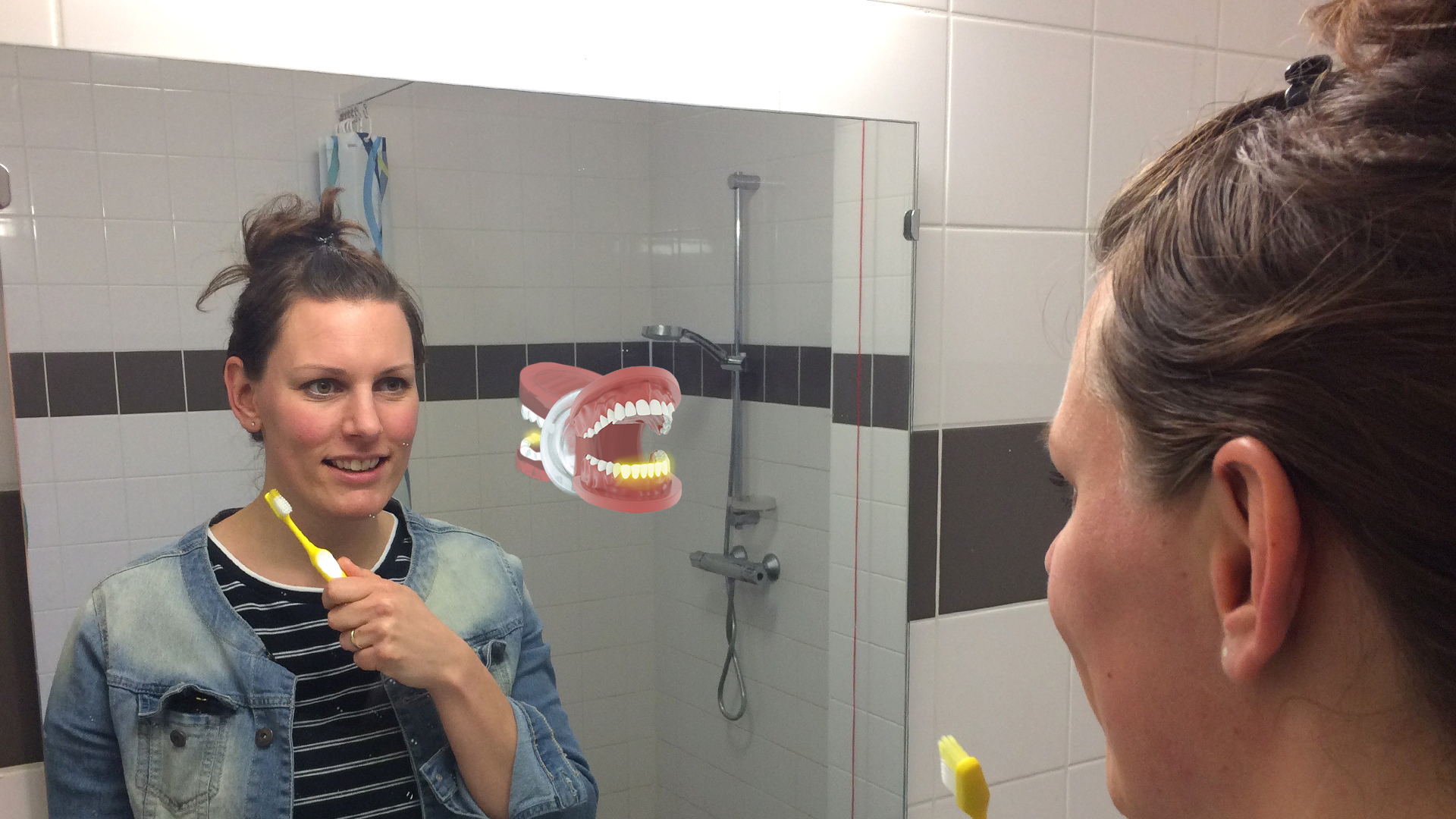 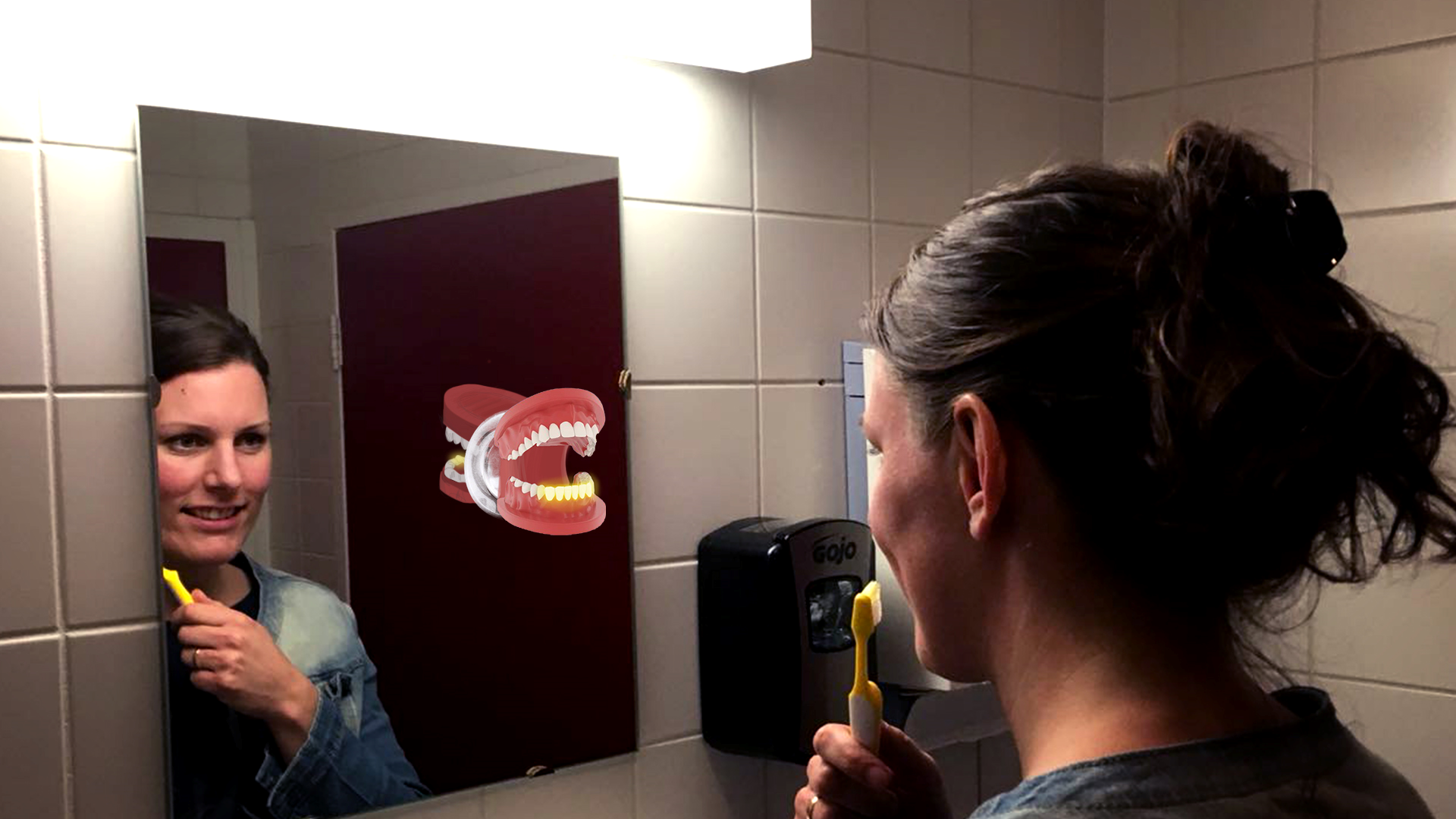 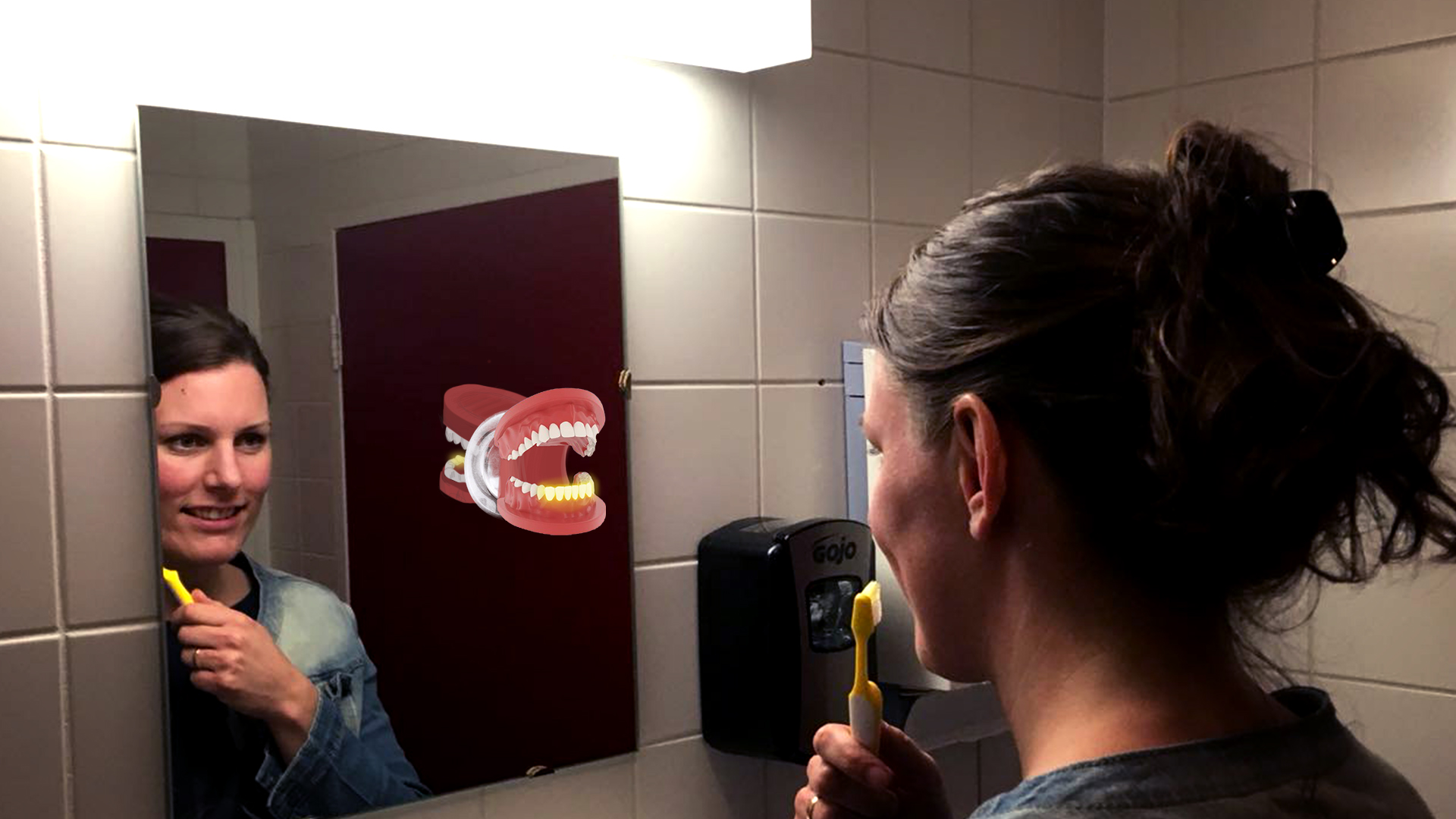 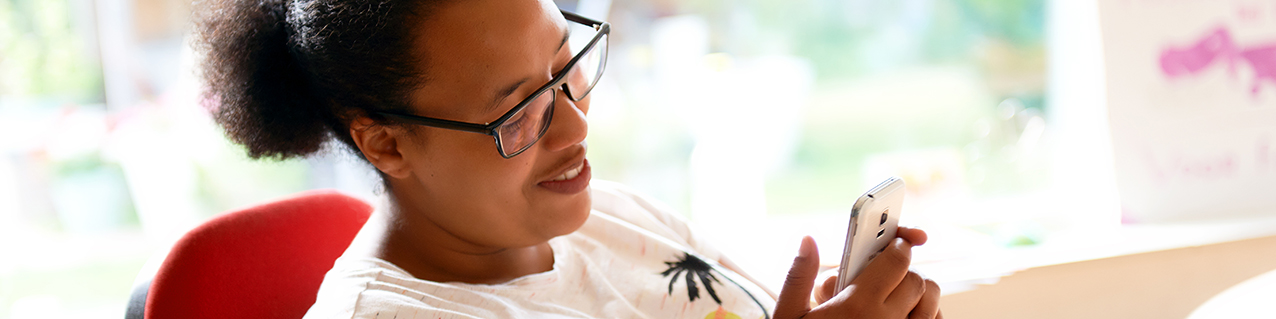 ZELFSTANDIG-HEID
WETEN HOE HET MOET
GEZOND GEBIT
[Speaker Notes: Het resultaat: 
Anna kan op een leuke, goede en zelfstandige manier haar tandenpoetsen. Ze heeft een gezond en pijnvrij gebit. 
Het geeft Anna zelfvertrouwen en het vergroot haar zelfredzaamheid. 

Met dit product zetten we in op preventie, voorkomen is beter dan genezen!]
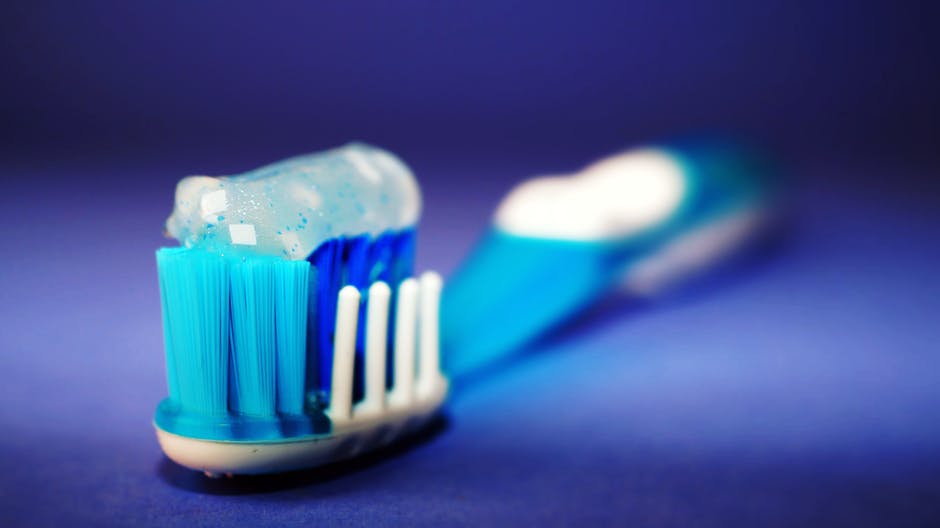 HOE VERDER?
Onze ambitie
[Speaker Notes: Jullie zijn al onder de indruk, zie ik! 
Maar dit is nog maar het begin…!]
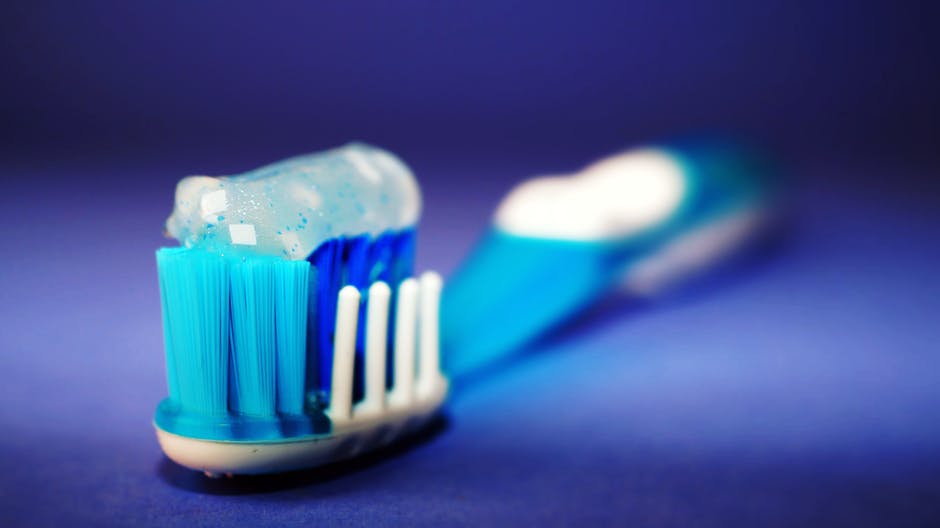 K.I.T. 2.0
Anna
Tandarts
K.I.T.
v
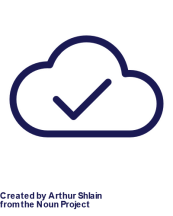 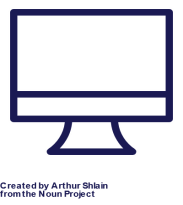 ECD
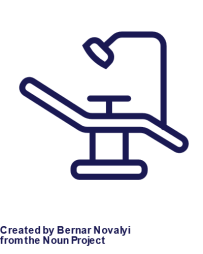 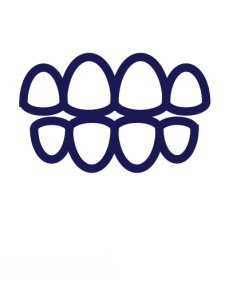 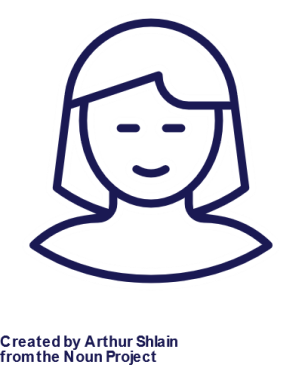 ECD
Cloud
[Speaker Notes: Patiënt
Gaat naar mondhygiënist (zelfstandig
KIT gaat mee, zodat de mondhygiënist uit kan leggen wat er mis is en beter kan of wat er goed gaat
De mondhygiënist kan een nieuw programma uploaden op KIT]
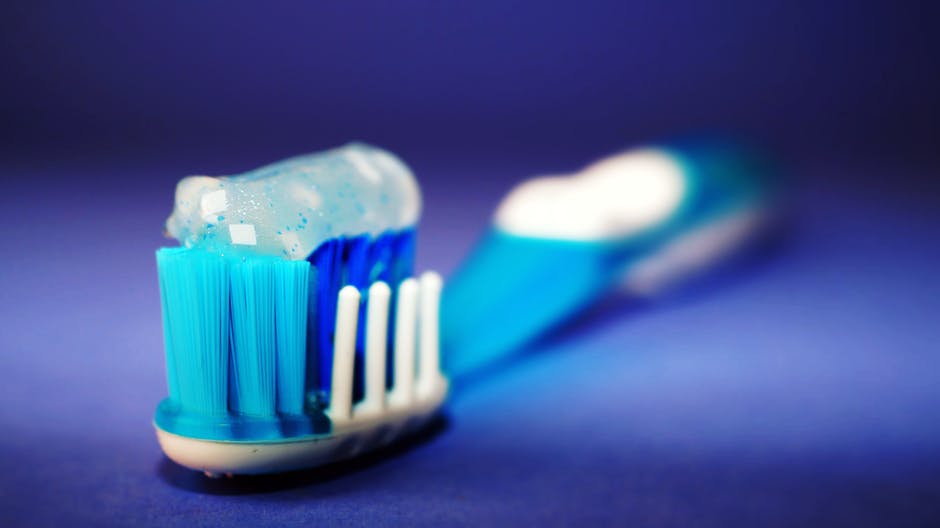 K.I.T. 3.0
Koppeling
Gamification
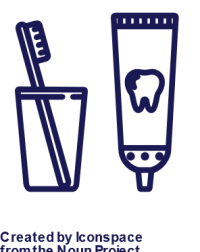 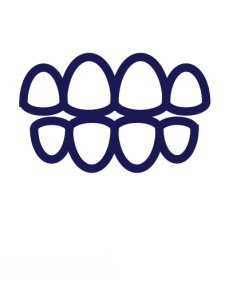 Slimme Tandenborstel
KIT
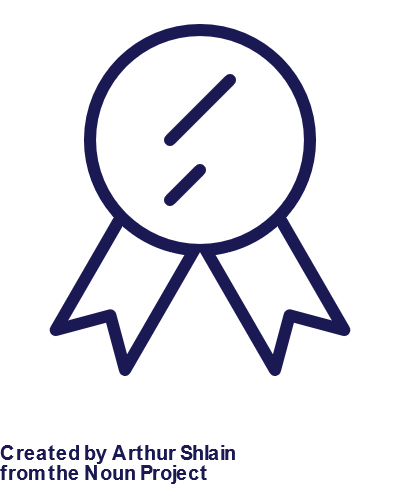 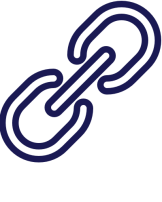 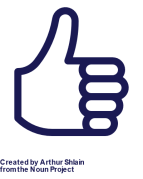 Leuk
Beloning
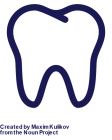 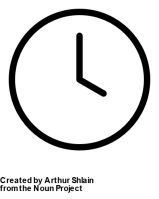 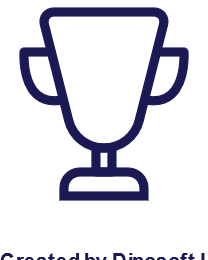 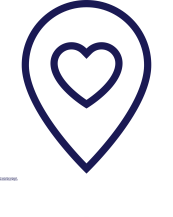 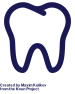 Competitie
Duur
Druk
Locatie
[Speaker Notes: De koppeling tussen KIT & een Slimme Tandenborstel levert veel voordelen op. 
Zo kun je meten hoe lang iemand poets, met hoeveel druk die poetst en op welke plekken wordt gepoetst.]
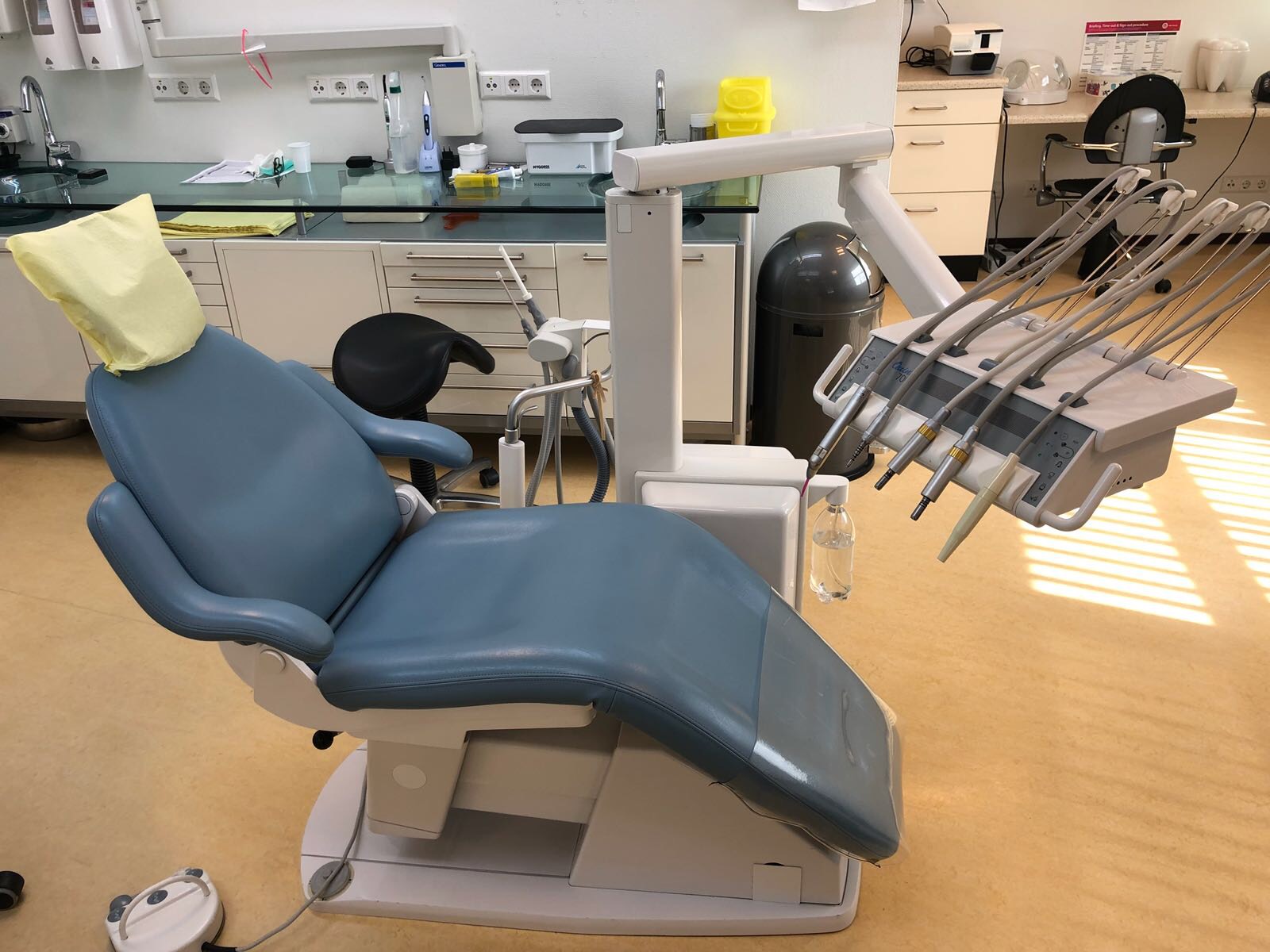 Financiële Impact
Kosten €950/jr
K.I.T.
Besparing
€365/jr
[Speaker Notes: Mondproblematiek heeft een grote financiële impact.. 

Dit komt neer op gemiddeld €950 per cliënt per jaar.
Op basis van een grove kostenanalyse, zal een gemiddelde huur van 3 maanden, voor Anna een kostenbesparing van €365 opleveren.
Wij verwachten dat we KIT voor een huurprijs van €25 per maand kunnen aanbieden.]
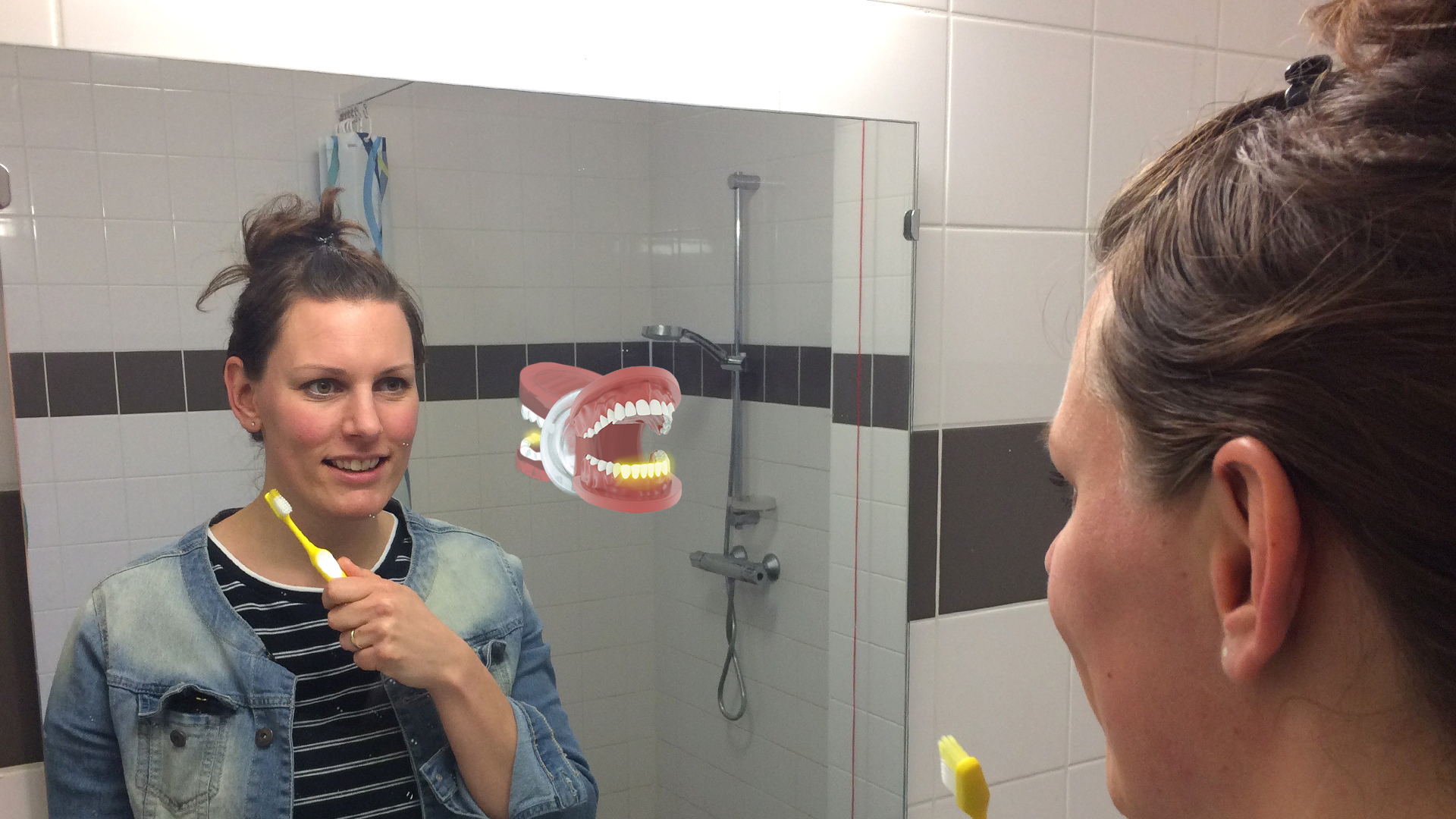 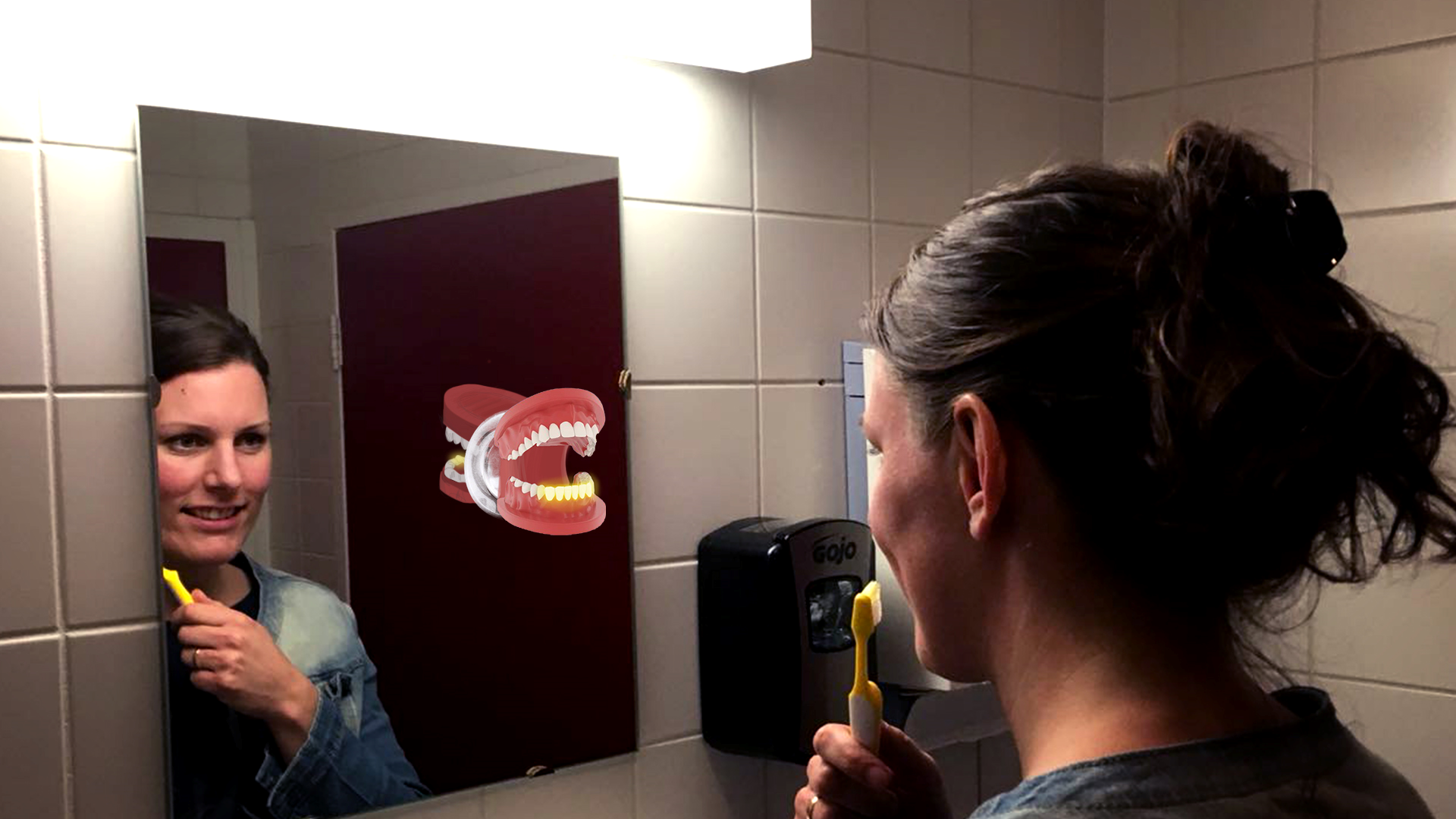 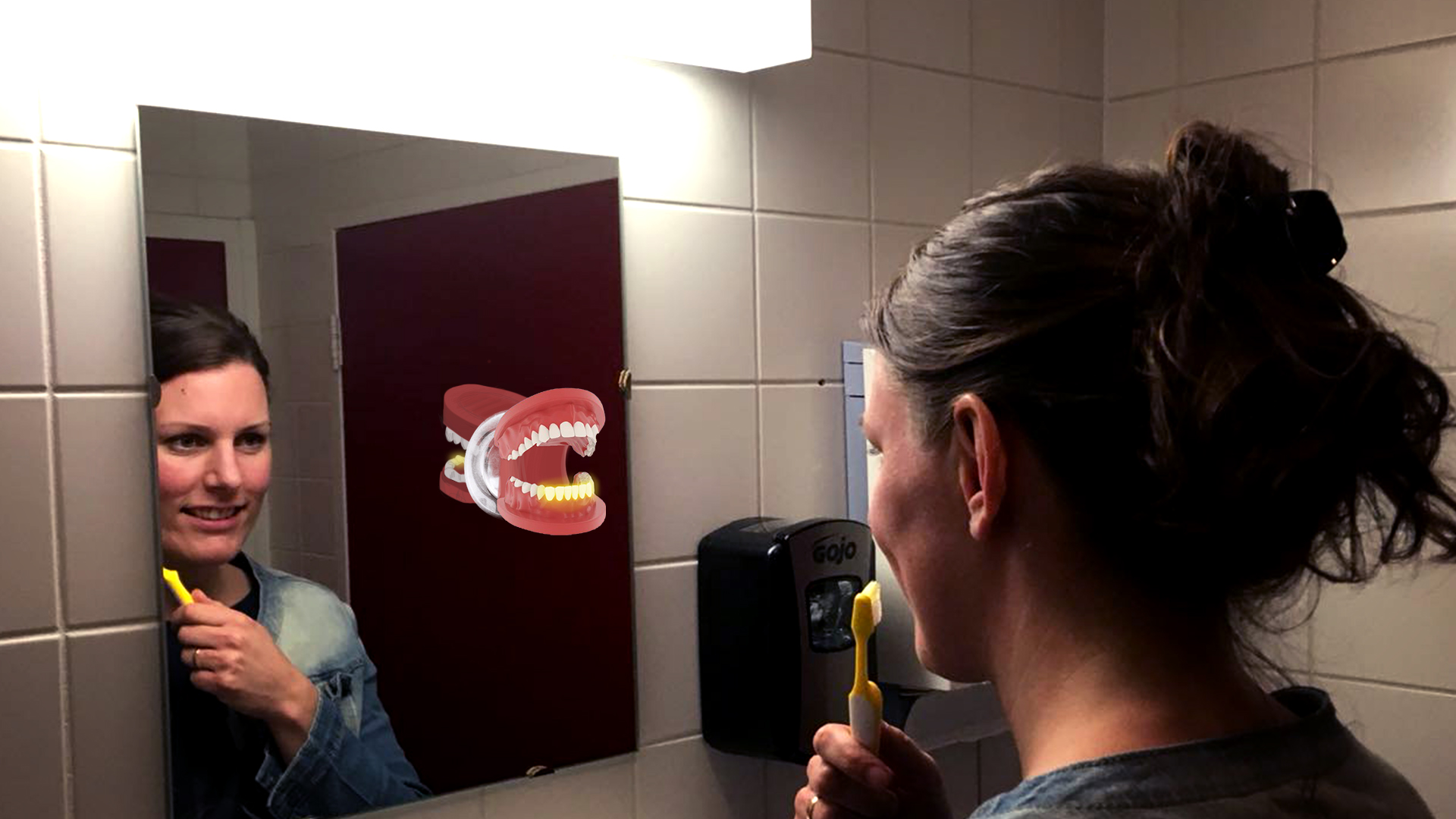 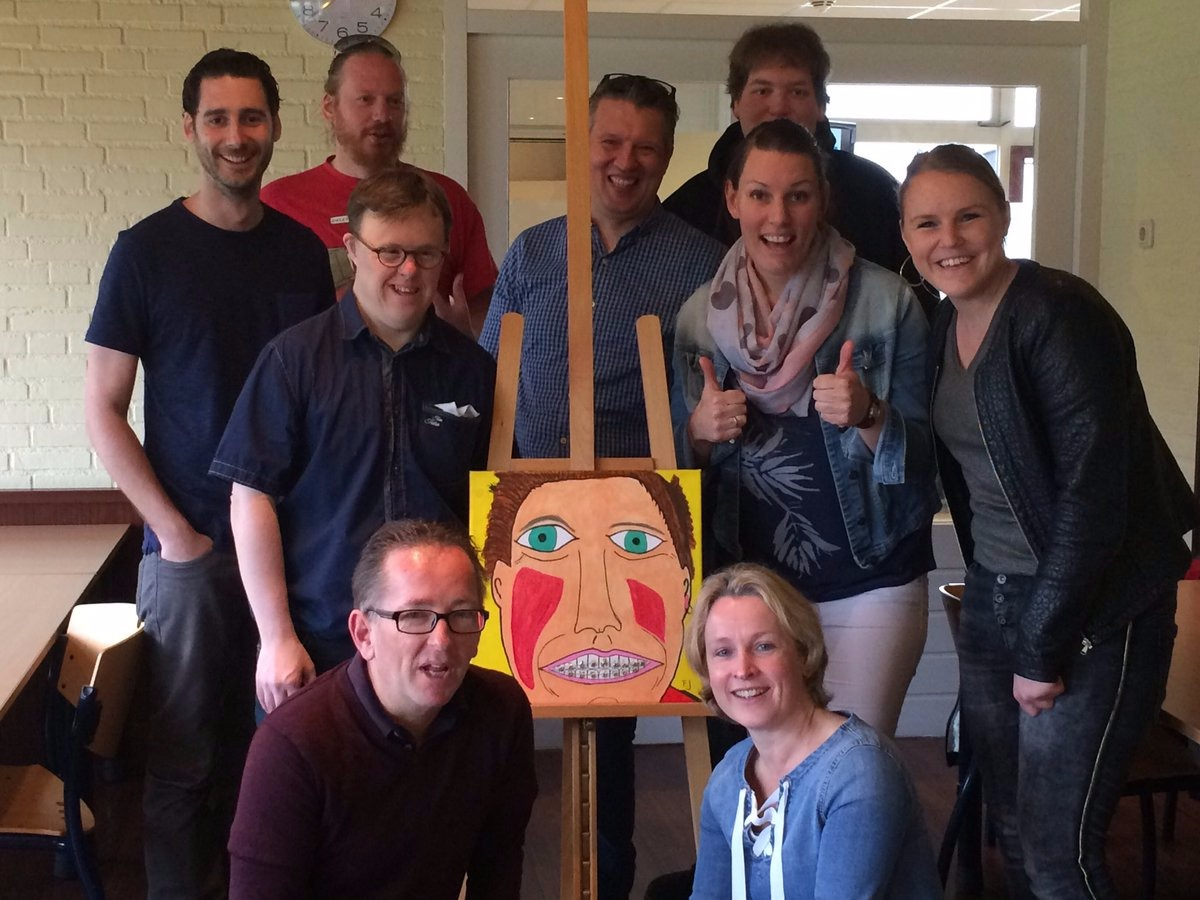 VG HACKATHON
#TECHNOBRONA
GOEDE MONDZORG VOOR IEDEREEN
13 april 2018
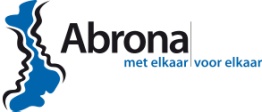